Литературное чтение
12 марта.
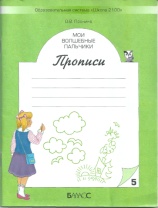 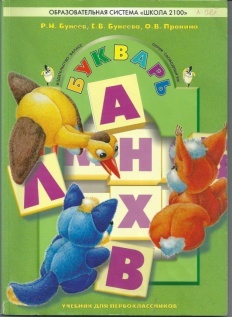 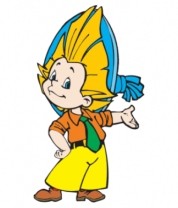 звуки
согласные
гласные
ударные
безударные
звонкие
глухие
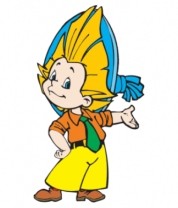 Мягкие  и  твёрдые
В каких словах все согласные звуки мягкие?
картина
учение
лечение
книга
пища
чай
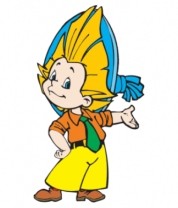 Какие гласные буквы обозначают мягкость согласных?
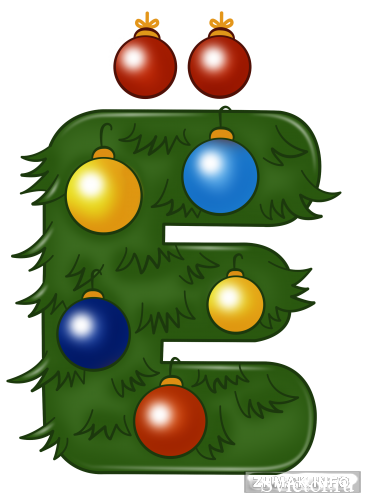 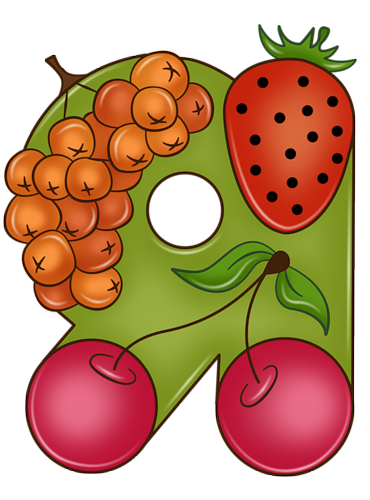 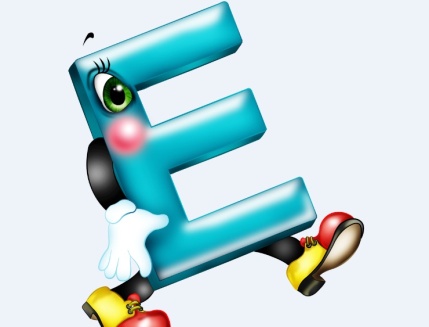 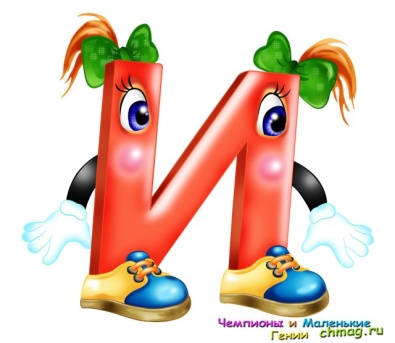 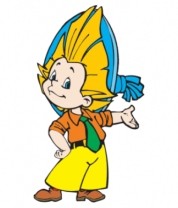 Выполните звуко-буквенный анализ слова
Выполните з
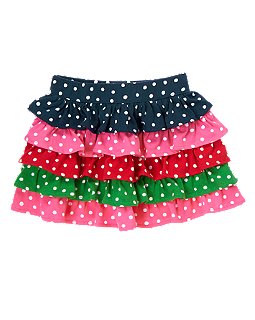 ю
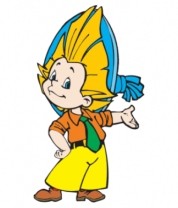 Тема.  Буква ю и её звуки. Строчная буква ю
Ключевые слова:       звук                буква              слог                   слово             схема
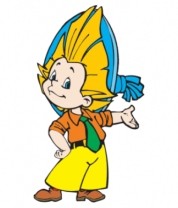 Ю
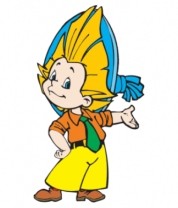 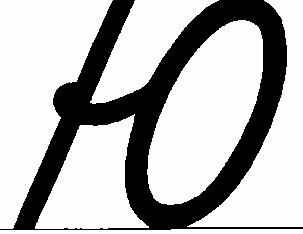 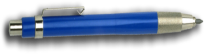 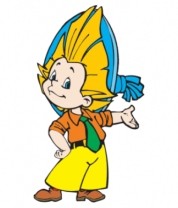 з
Ю
л
б
г
м
н
р
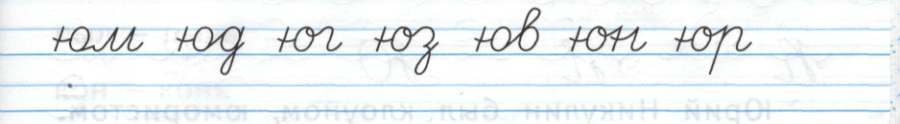 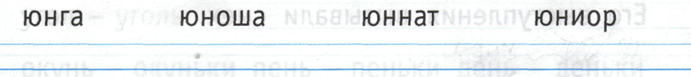 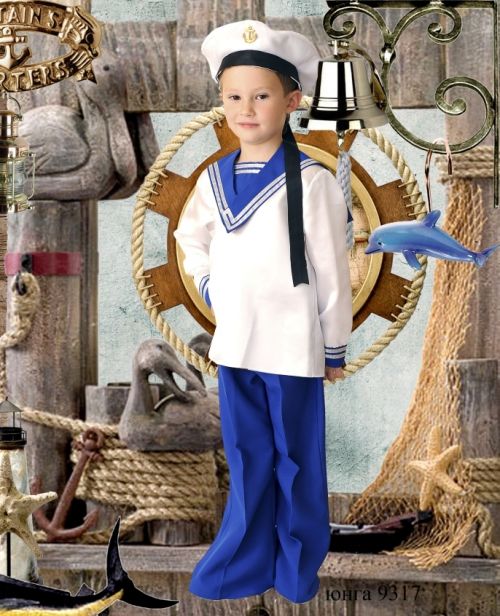 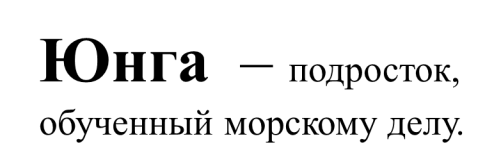 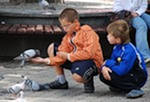 Юннат – юноша, подросток, участник кружка по изучению природы, естественных наук.
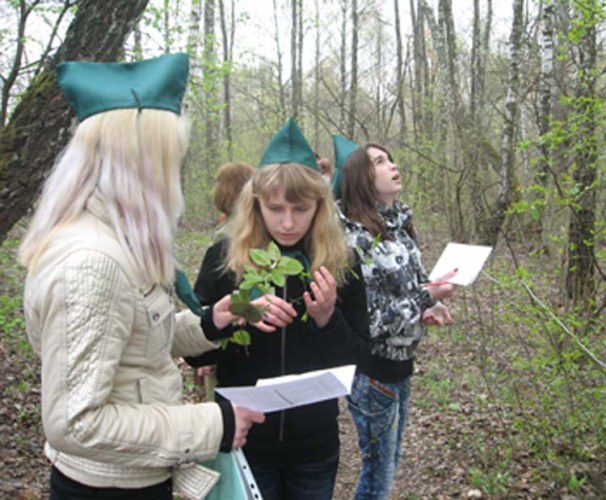 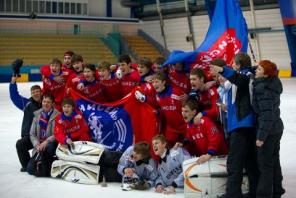 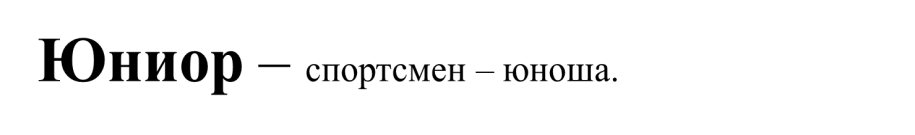 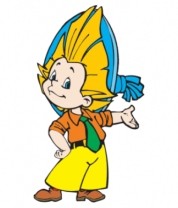 п
к
Ю
л
д
т
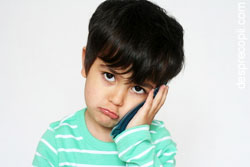 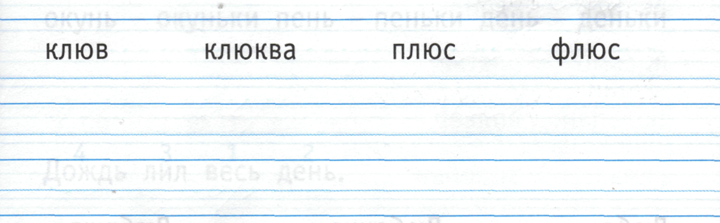 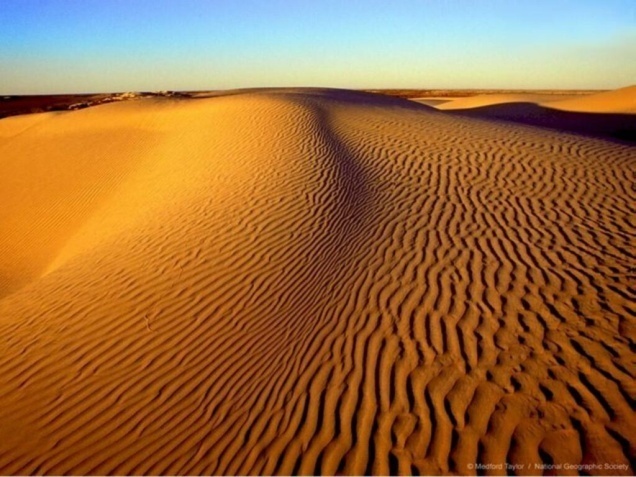 дюны – песчаные холмы, передвигаемые ветром
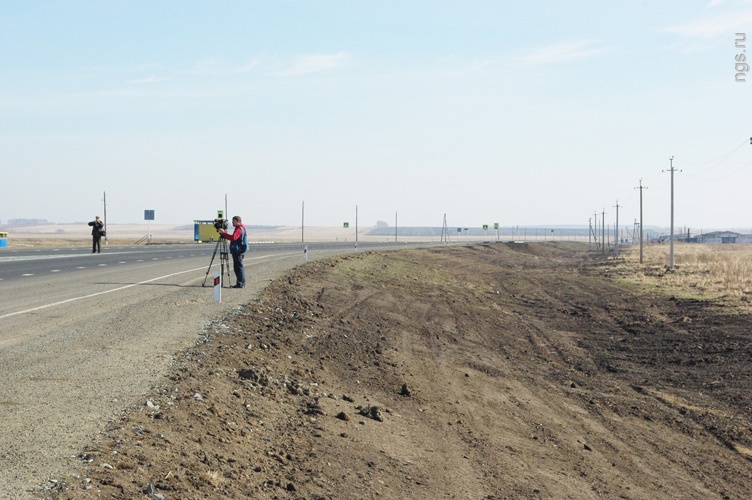 кювет- канава для стока воды вдоль дороги
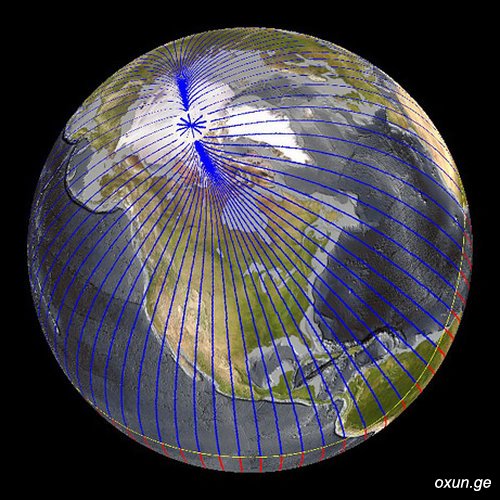 полюс-точка пересечения оси вращения Земли с земной поверхностью
шлюз – сооружение на реке для пропуска судов
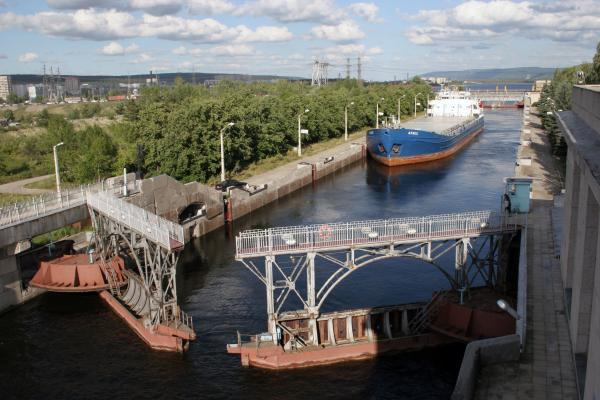